Same motor (specs) as Sanicondens Best
Compartment for neutralizer agent (up to 500,000 BTUs/hour
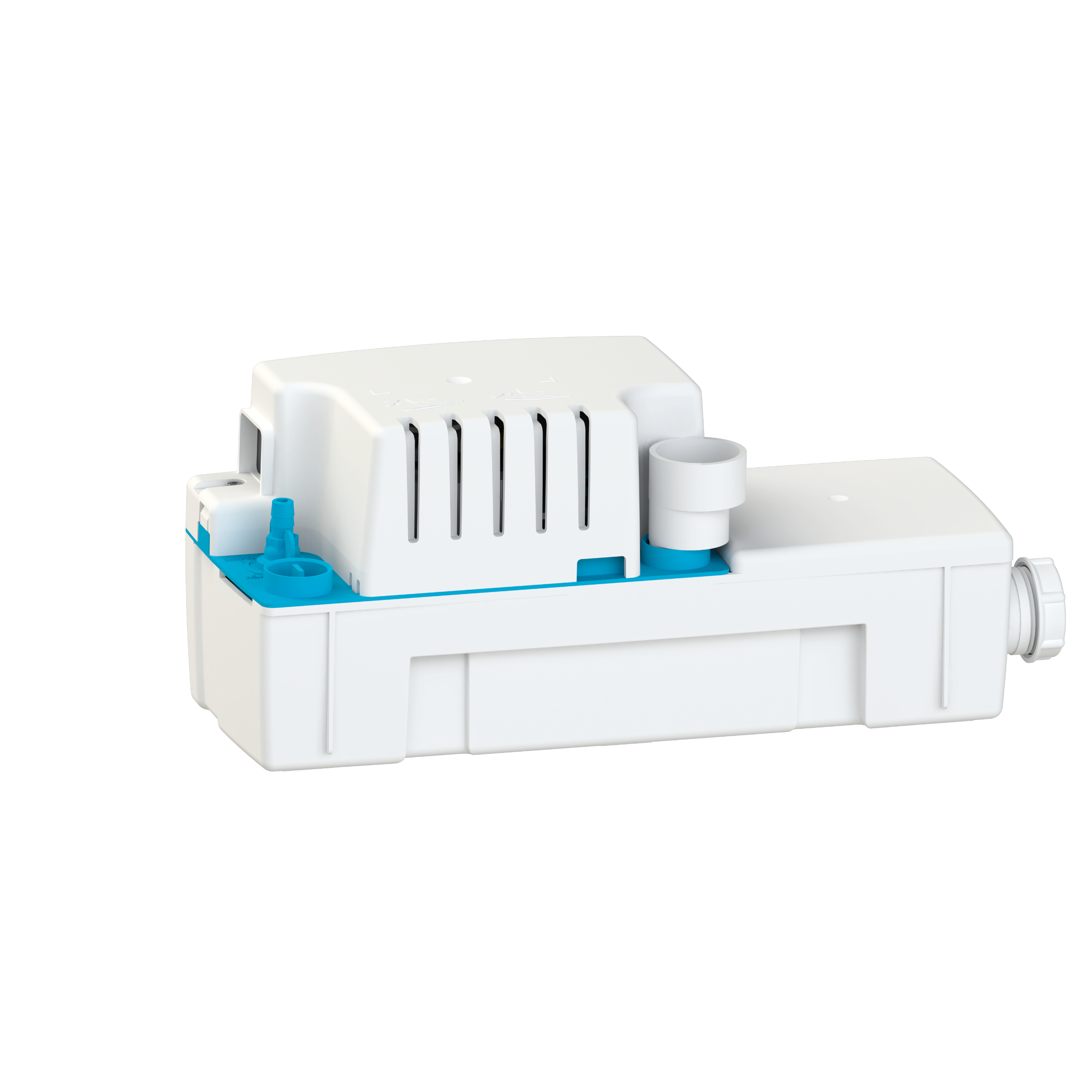 Discharge connection with built-in check valve (3/8”).  Comes with tubing, inlet and discharge adapter.
1” inlets for harsh condensate (goes through neutralizer agent)
1” inlet for condensate (bypass neutralizer)
Provisions for the pump to be wall mounted